Arquitecturas e Innovación Tecnológicas
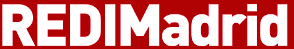 Hoy, ¿de qué hablamos?
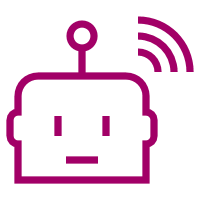 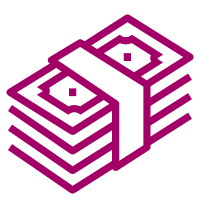 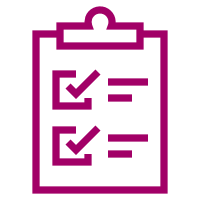 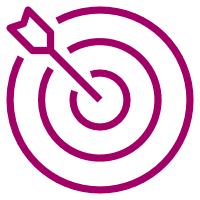 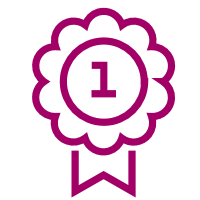 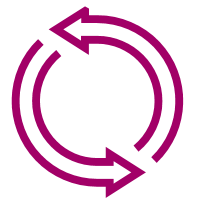 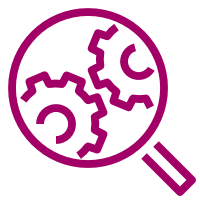 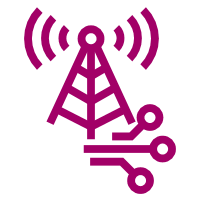 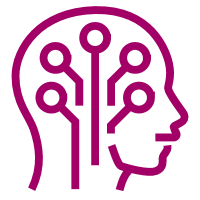 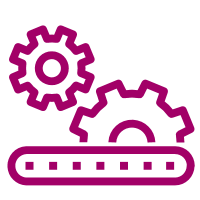 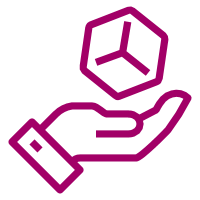 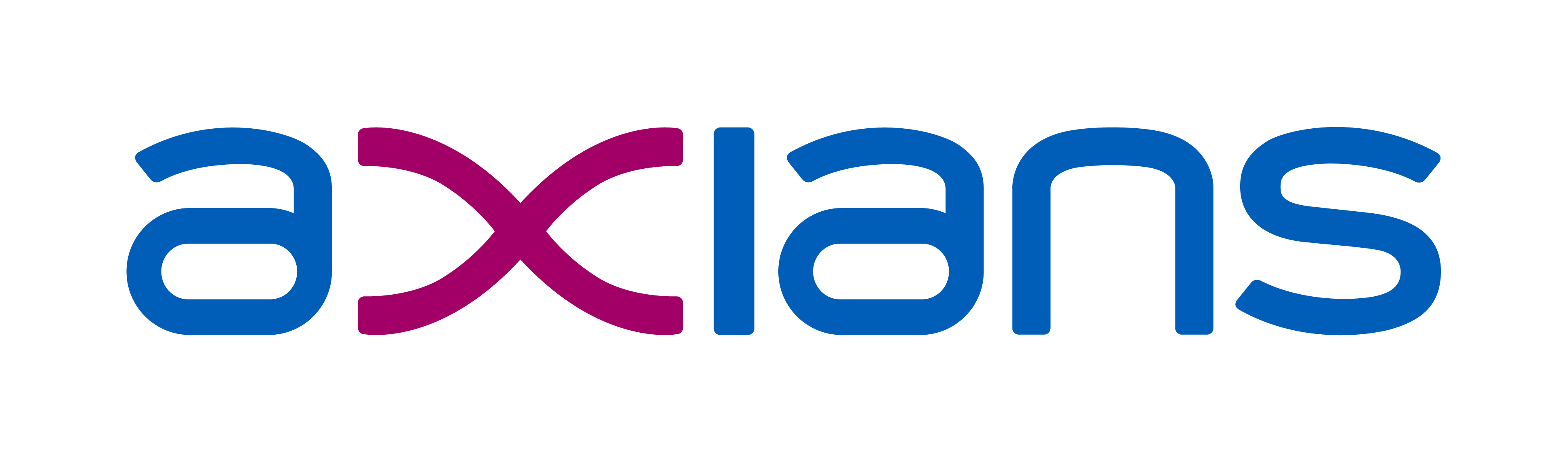 NetDevOps: Un paso más allá 
en la automatización de las redes
¿Por qué ES NECESARIO CAMBIAR?
Cambio de la mentalidad a la hora de realizar la operación de la infraestructura de red para adaptarse a las nuevas necesidades de los servicios
EVOLUCIÓN
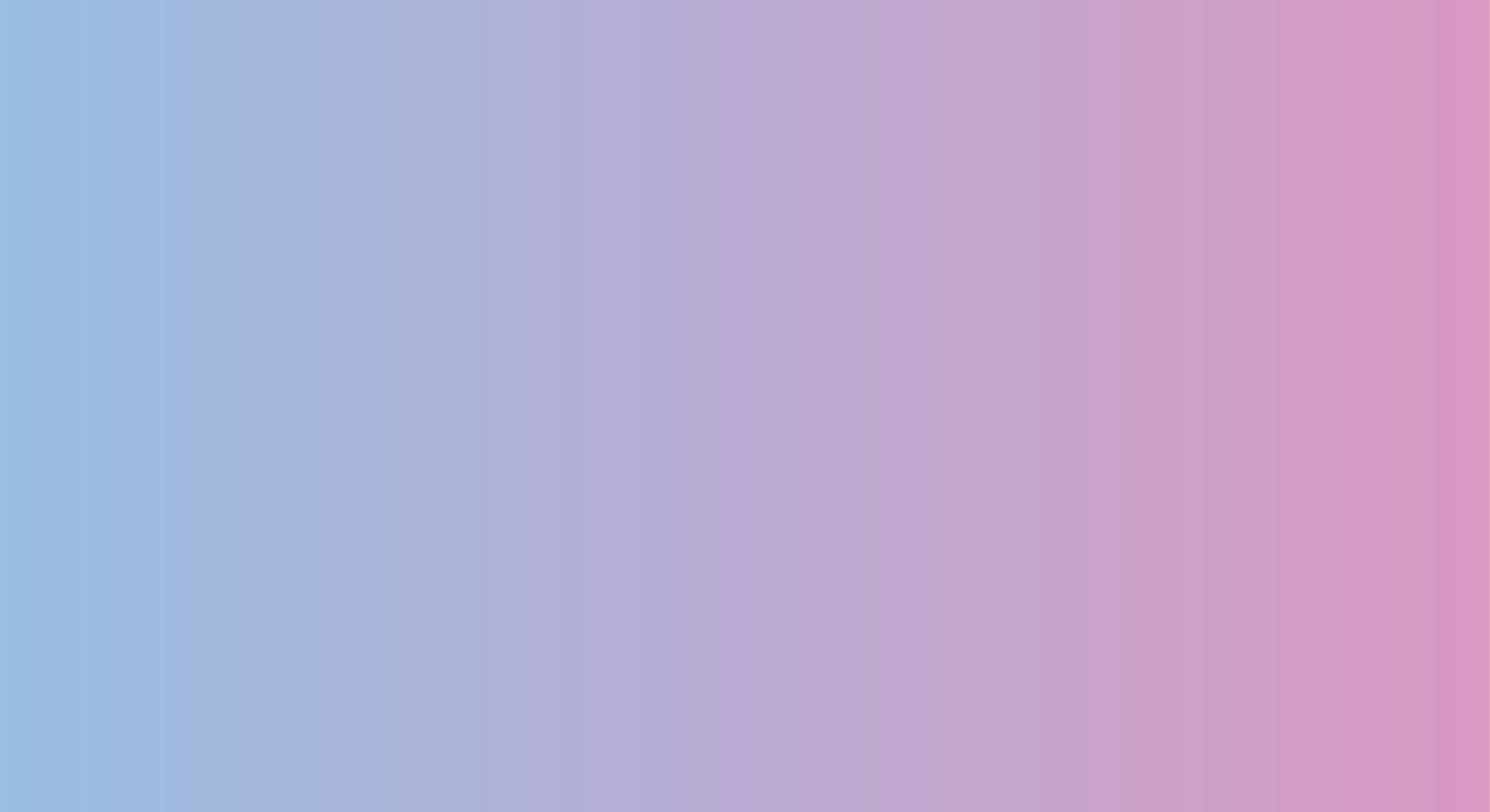 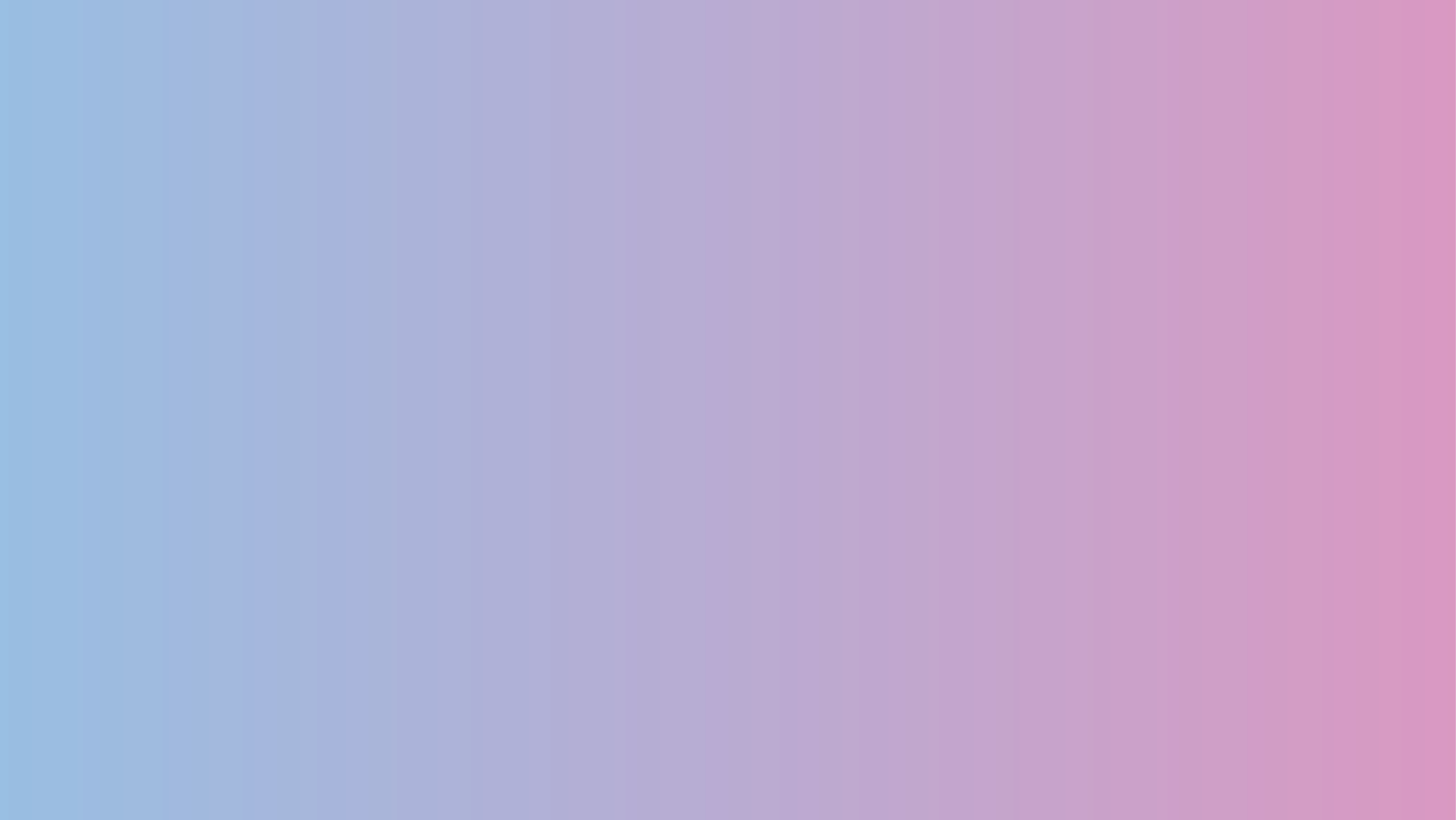 NetDevOps
Llevar técnicas y procesos del desarrollo de software a la operación de sistemas y redes para acortar el ciclo de despliegue , operación y mantenimiento
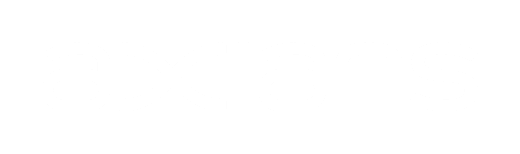 [Speaker Notes: Instructions : 
Choose this template
Insert image
Cut / paste the gradient 
Put the text in the foreground]
fases NETDEVOPS
Alinearse con los objetivos de negocio
 Automatizar tareas que no aportan valor
 Focalizar al equipo en tareas de diseño y análisis
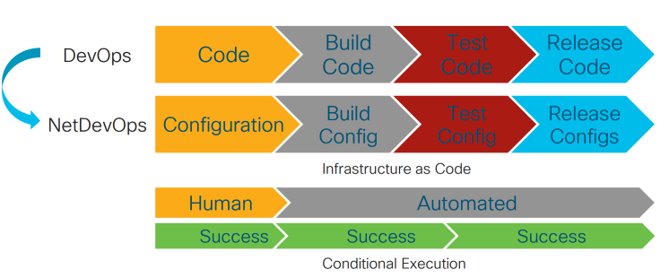 Herramientas devops
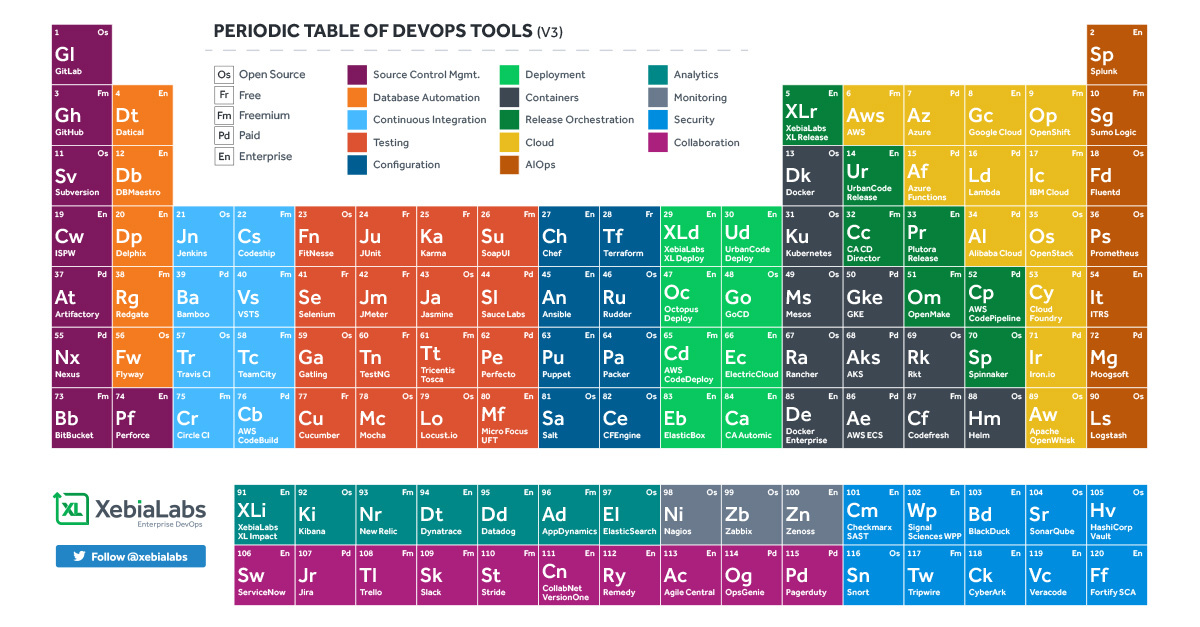 SOLUCIÓN netdevops
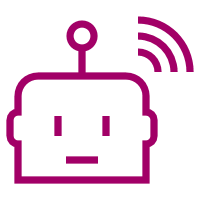 El stack NetDevOps de Axians
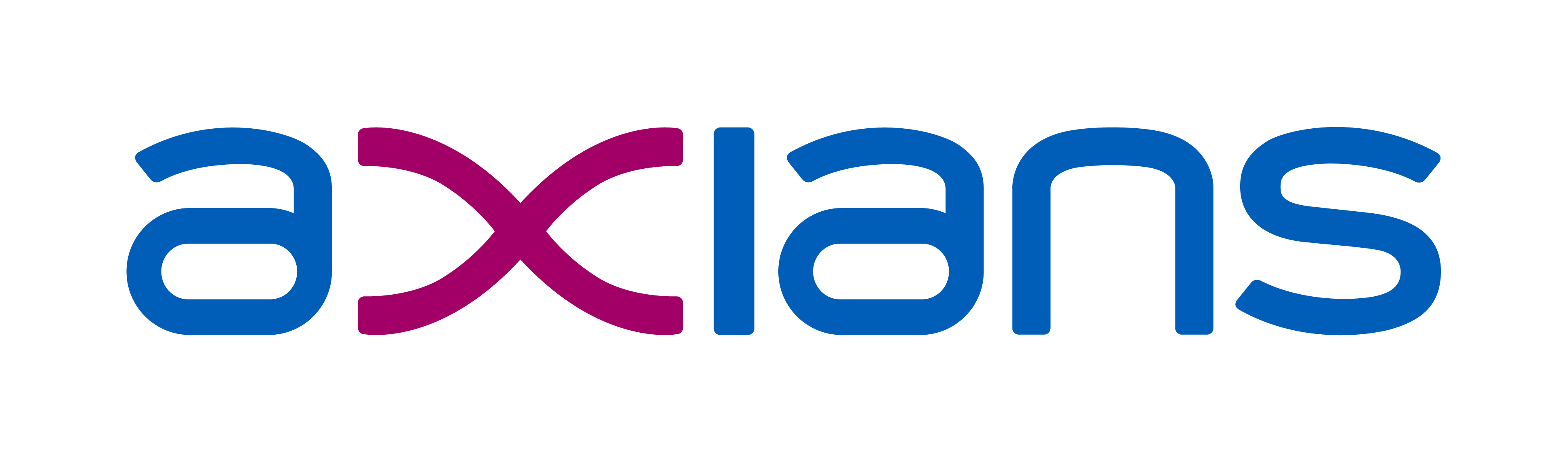 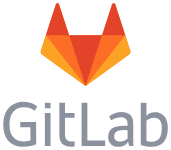 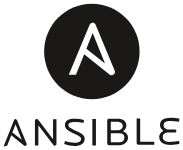 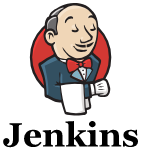 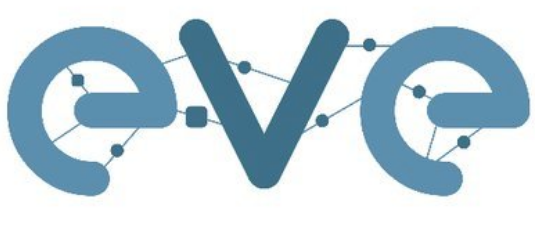 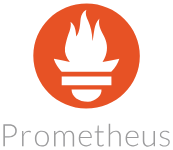 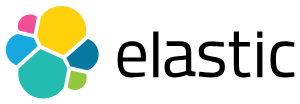 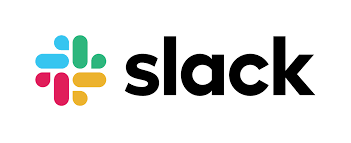 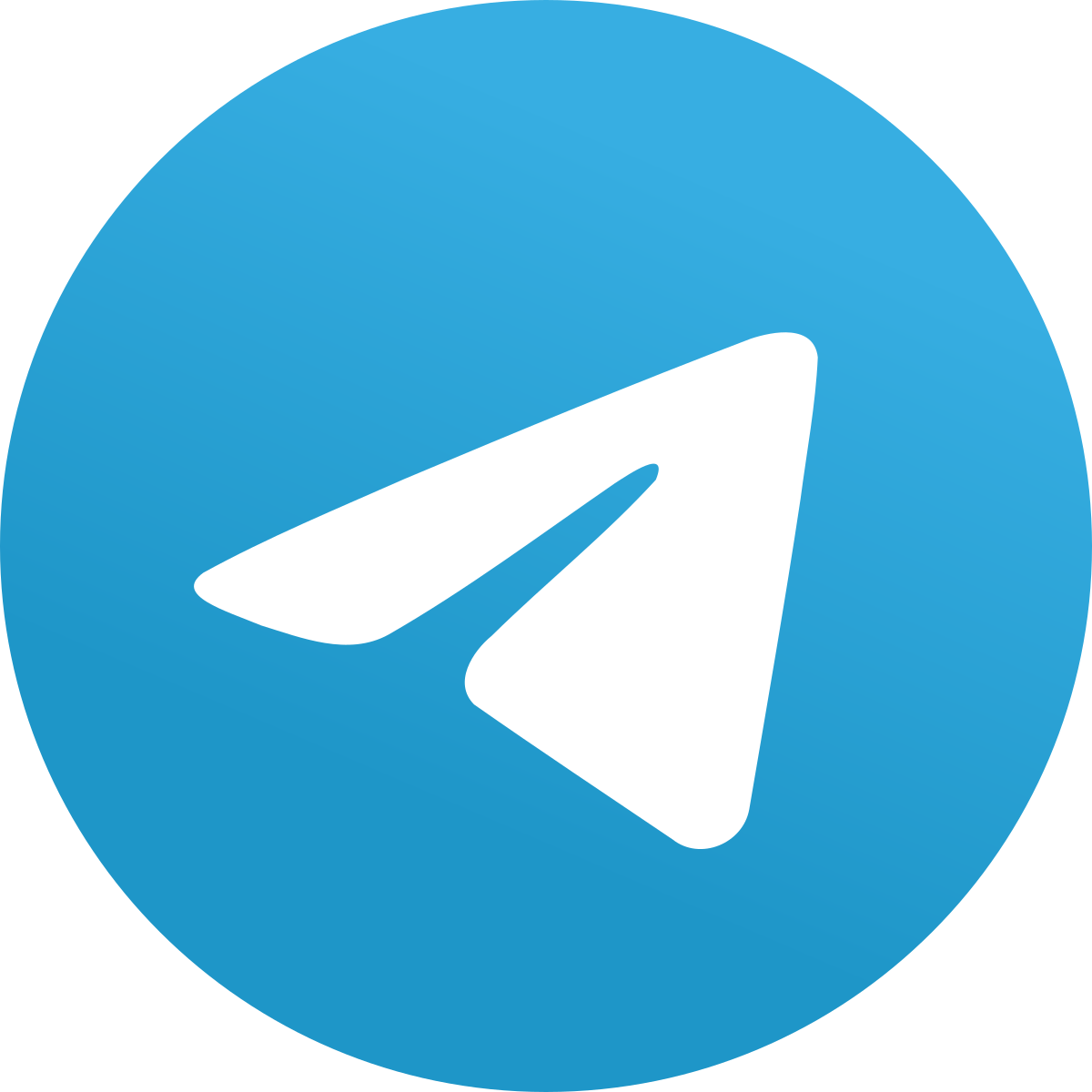 Caso de uso
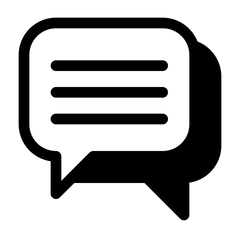 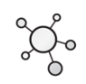 Mensajería
Validación procedimiento del preventivo
Notificar realización del preventivo
Red de Pruebas
Analizar las peticiones de cambio
Diseño del cambio o preventivo
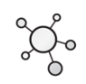 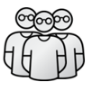 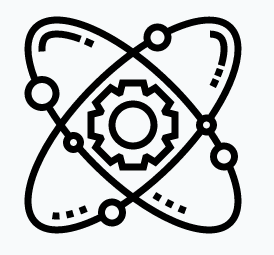 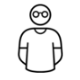 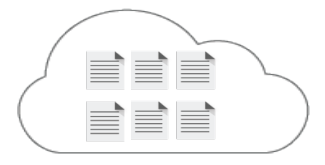 Red de Producción
Repositorio de procedimientos y tareas
Cliente
Ingenieros
Motor automatización
Resultados del preventivo
Ejecución del preventivo en producción
Generación del reporting
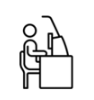 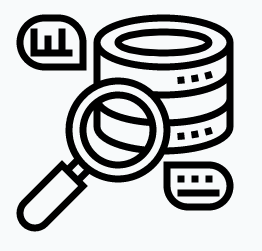 Sistemas de Analytics
Operadores
Petición de nuevos preventivos & equipos
SISTEMA DE CONTROL DE VERSIONES
Gestión de la configuración de los equipos
Repositorio central para guardar texto
Facilita el trabajo en grupo
Histórico de todos los cambios realizados en la red
Facilidad para revertir los cambios
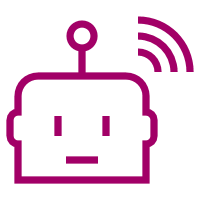 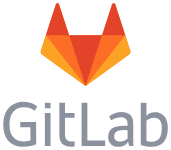 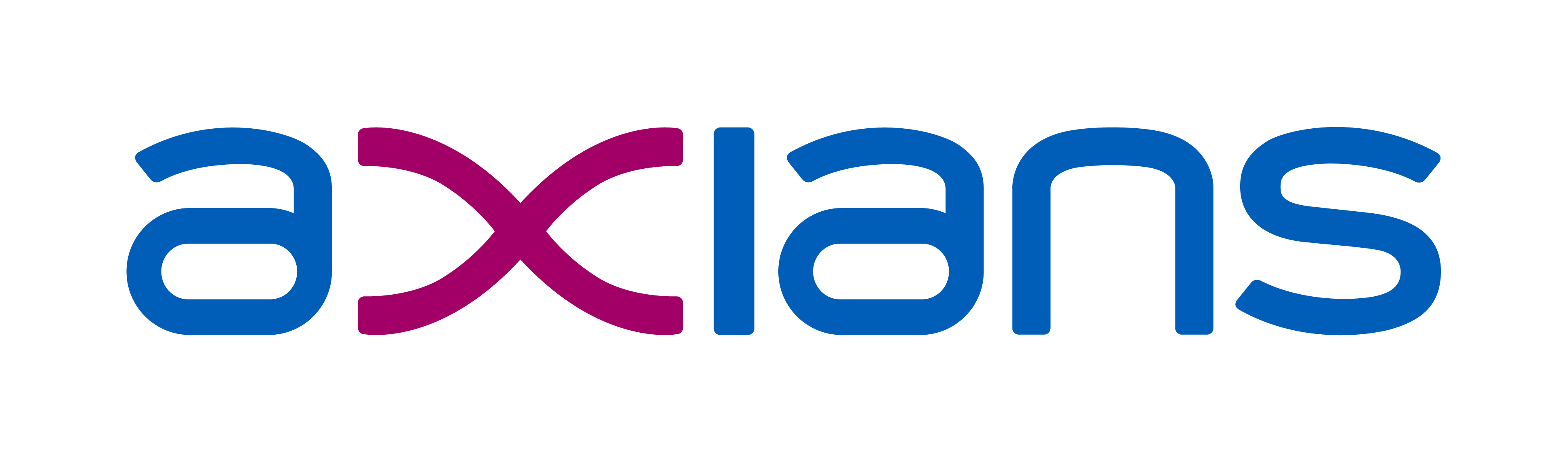 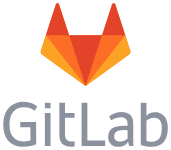 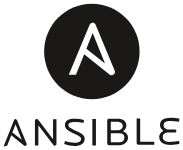 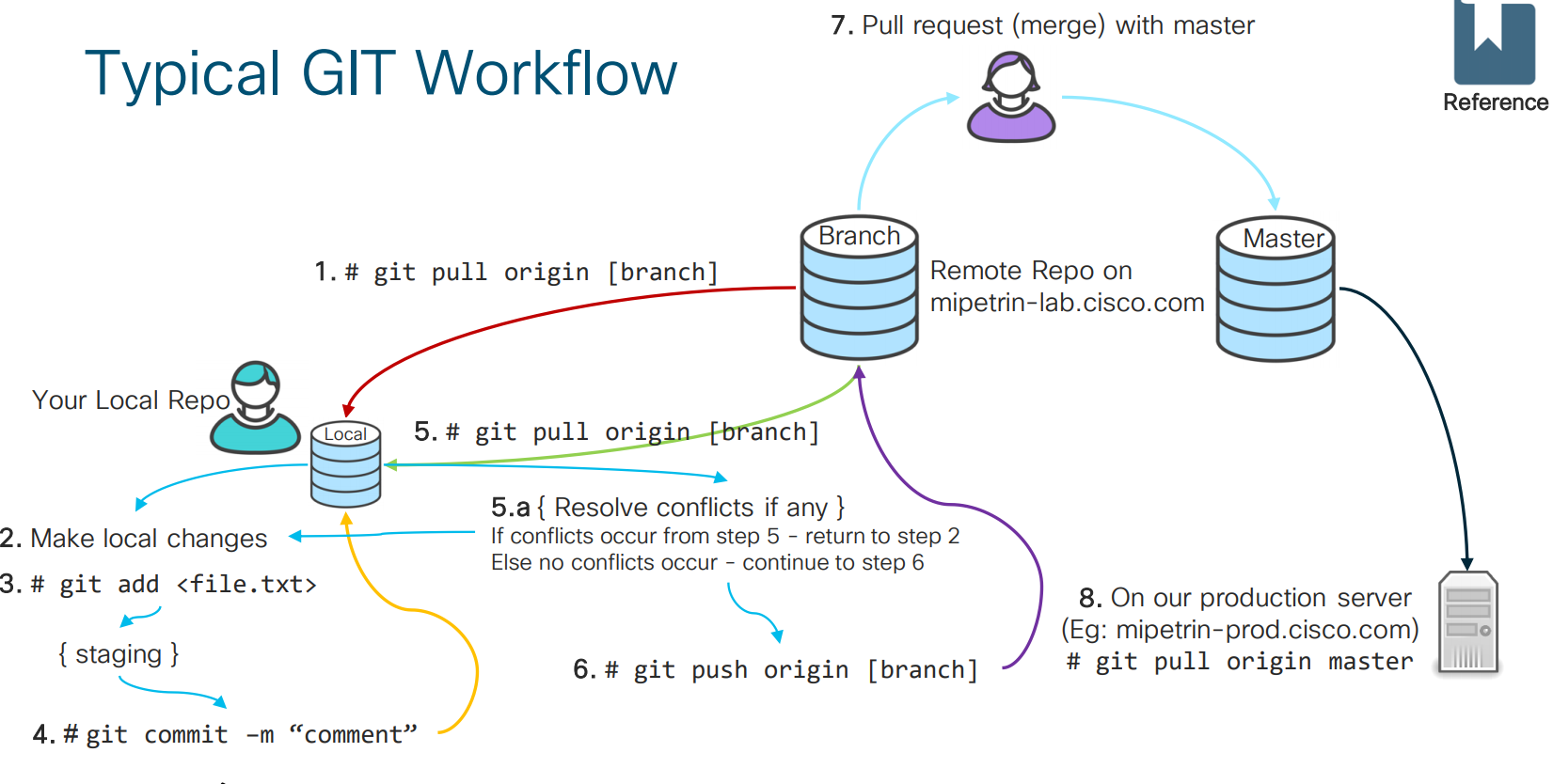 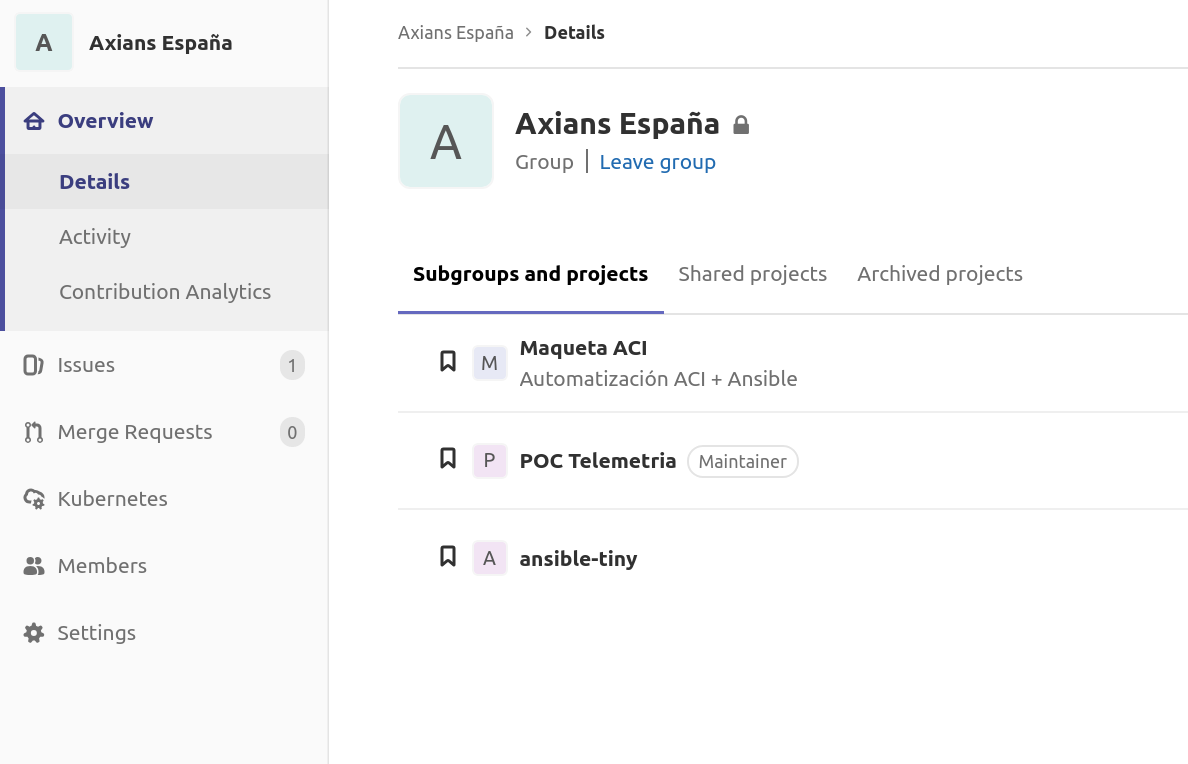 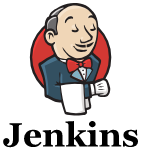 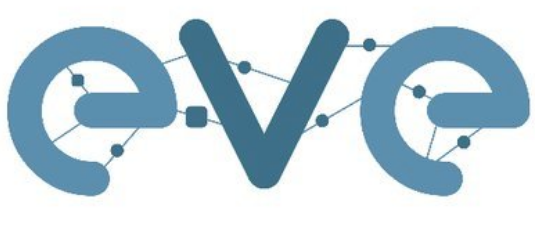 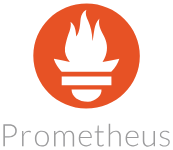 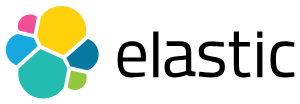 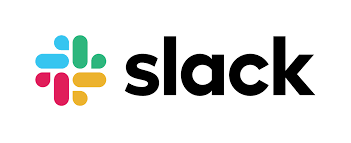 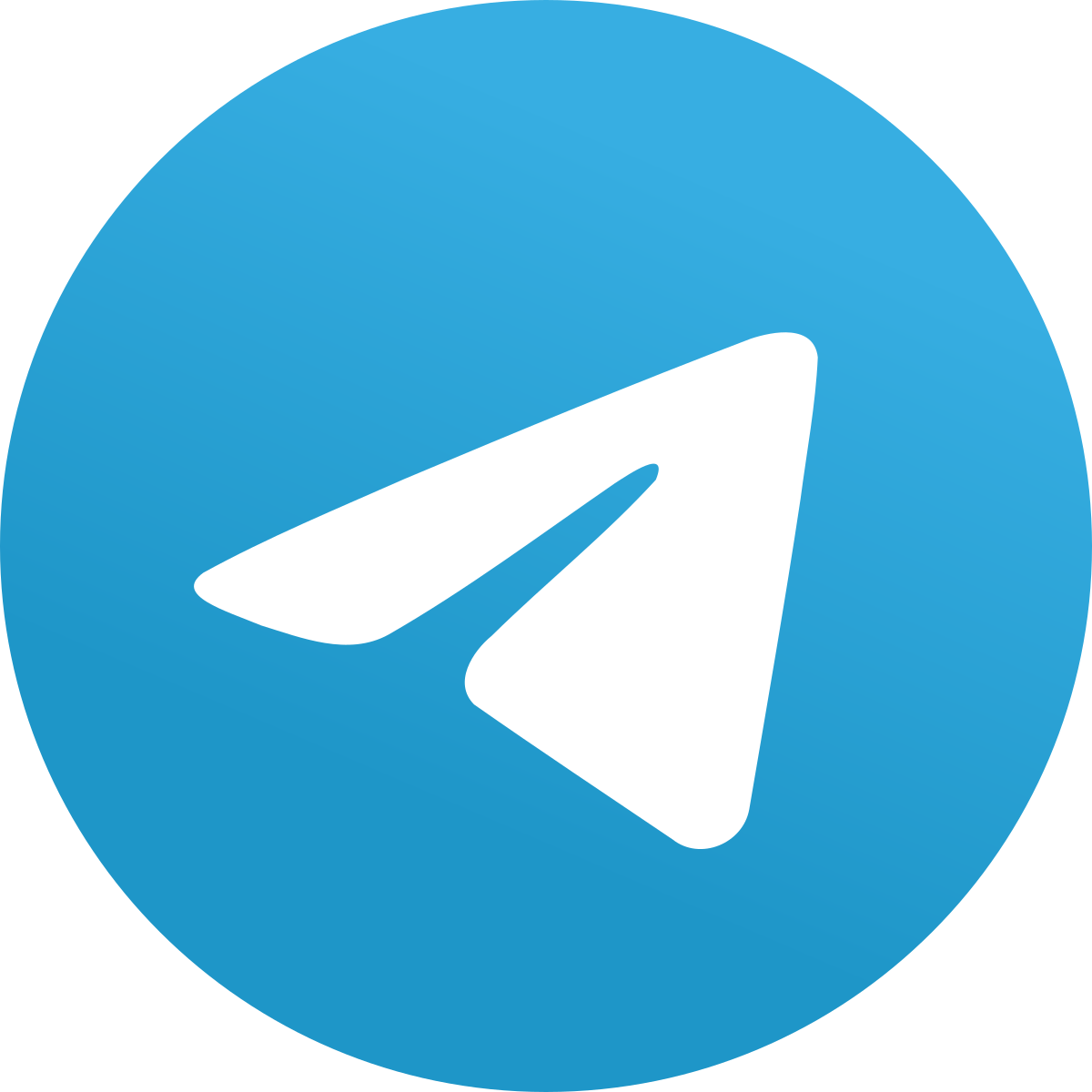 Gestión de configuraciones
Automatización infraestructura
Reduce el error humano
Agiliza las operaciones
Control de configuración de los equipos
 Ansible 
No necesita agente y cuenta con multitud de módulos para interactuar con infraestructura, servicios, etc.
Flexible y fácil de aprender
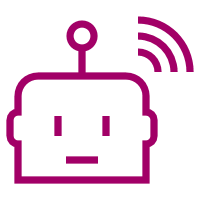 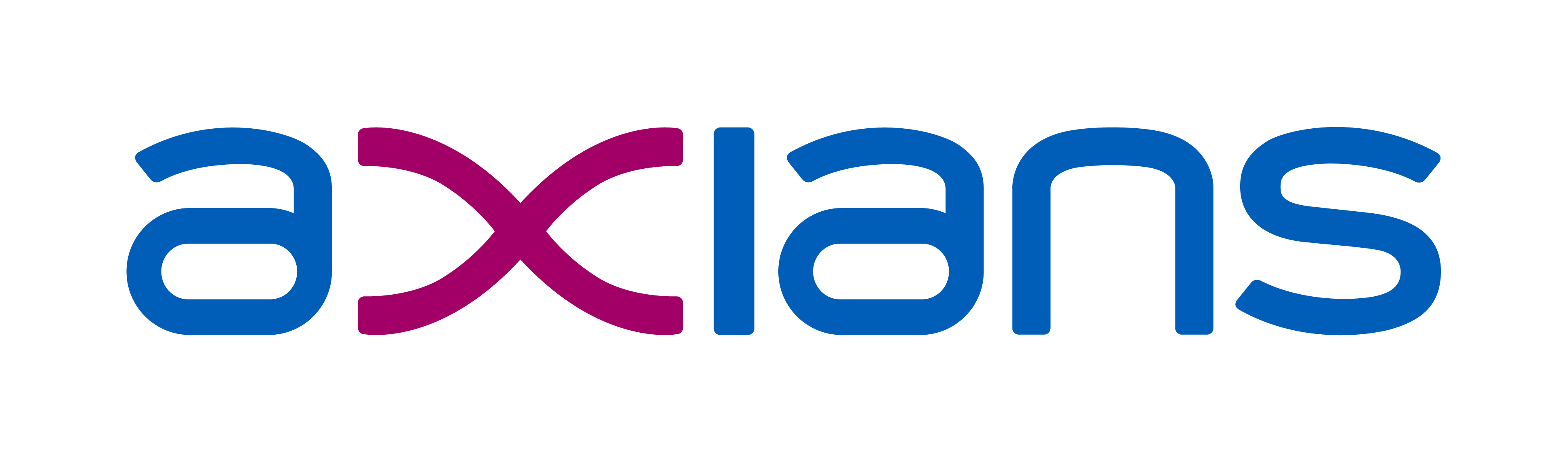 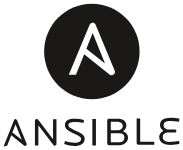 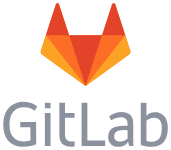 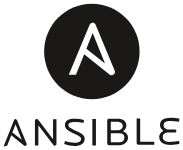 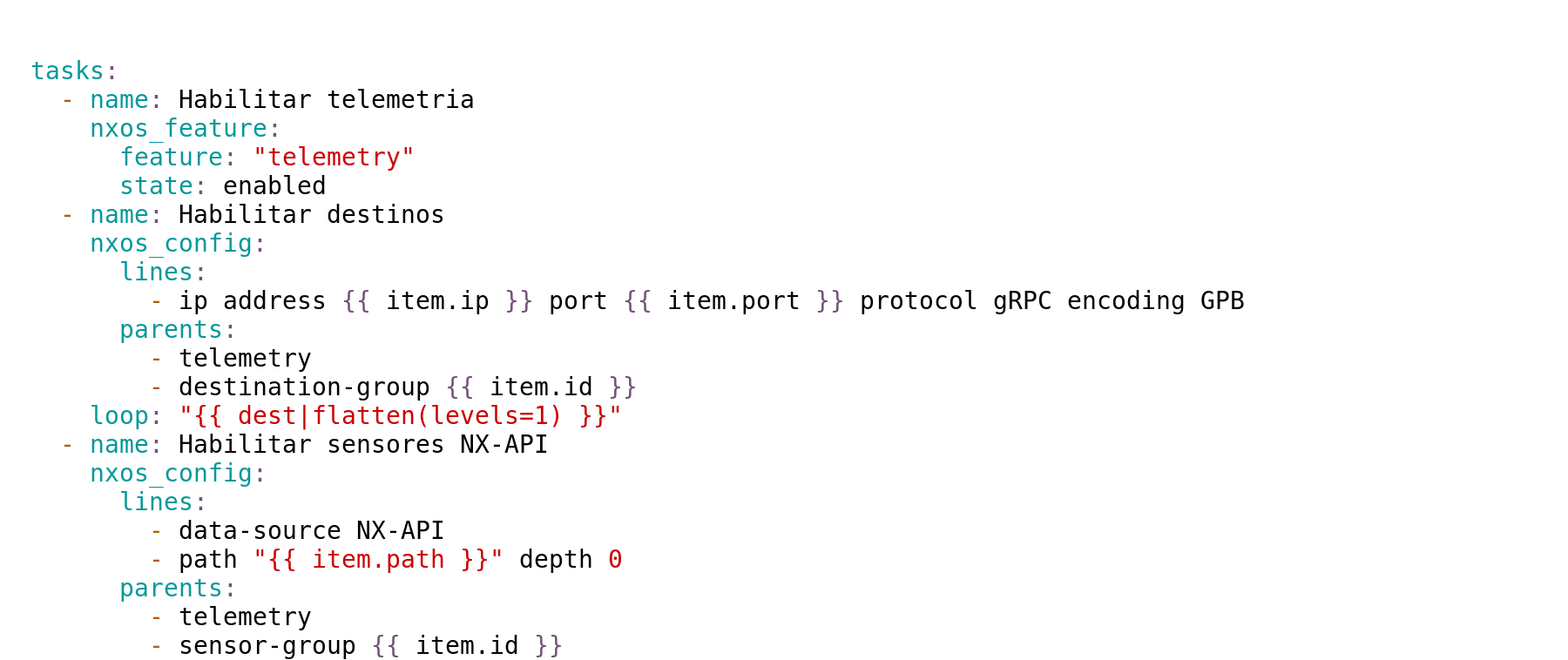 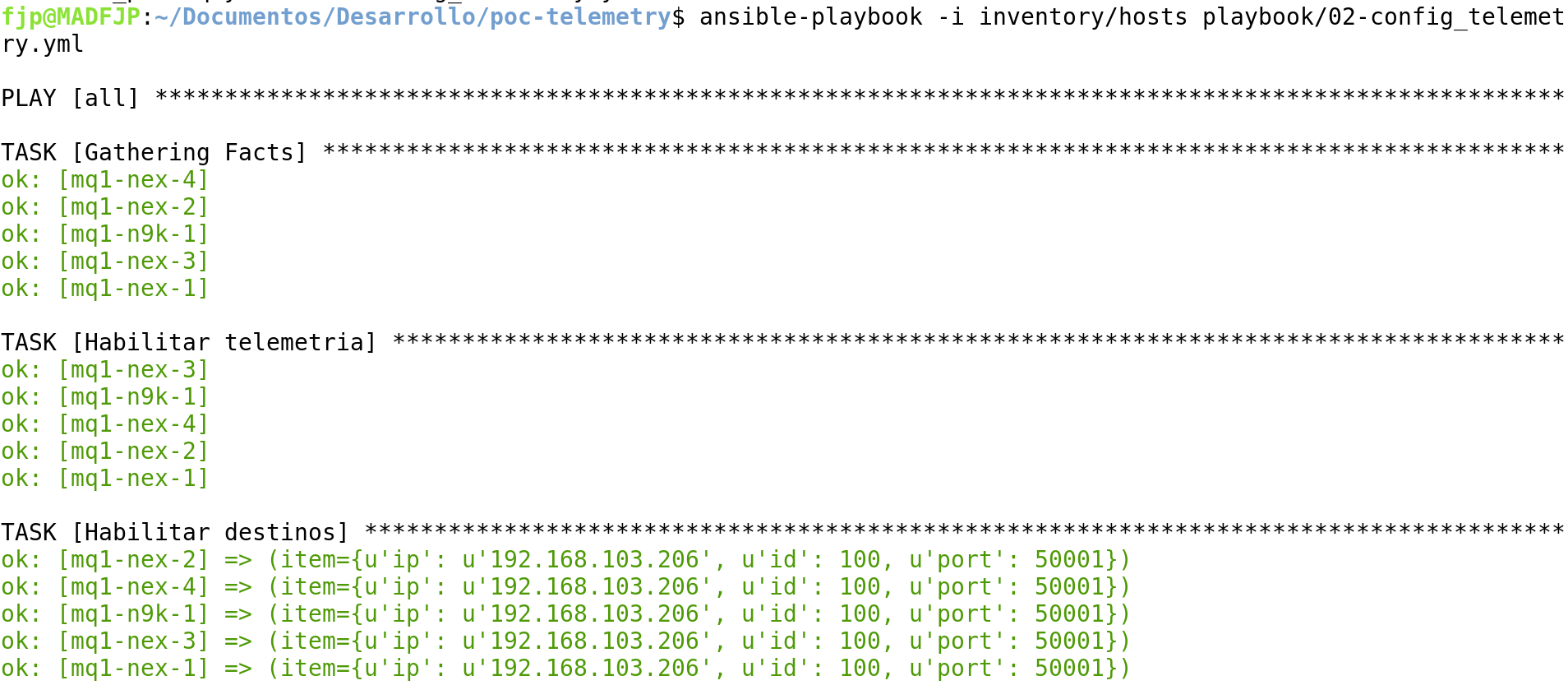 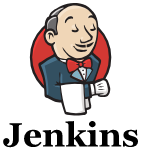 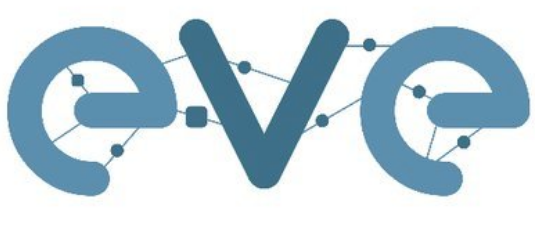 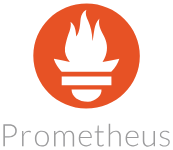 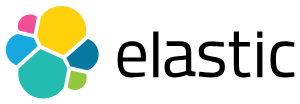 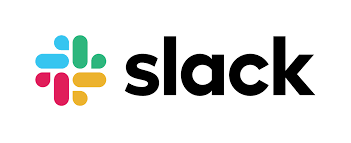 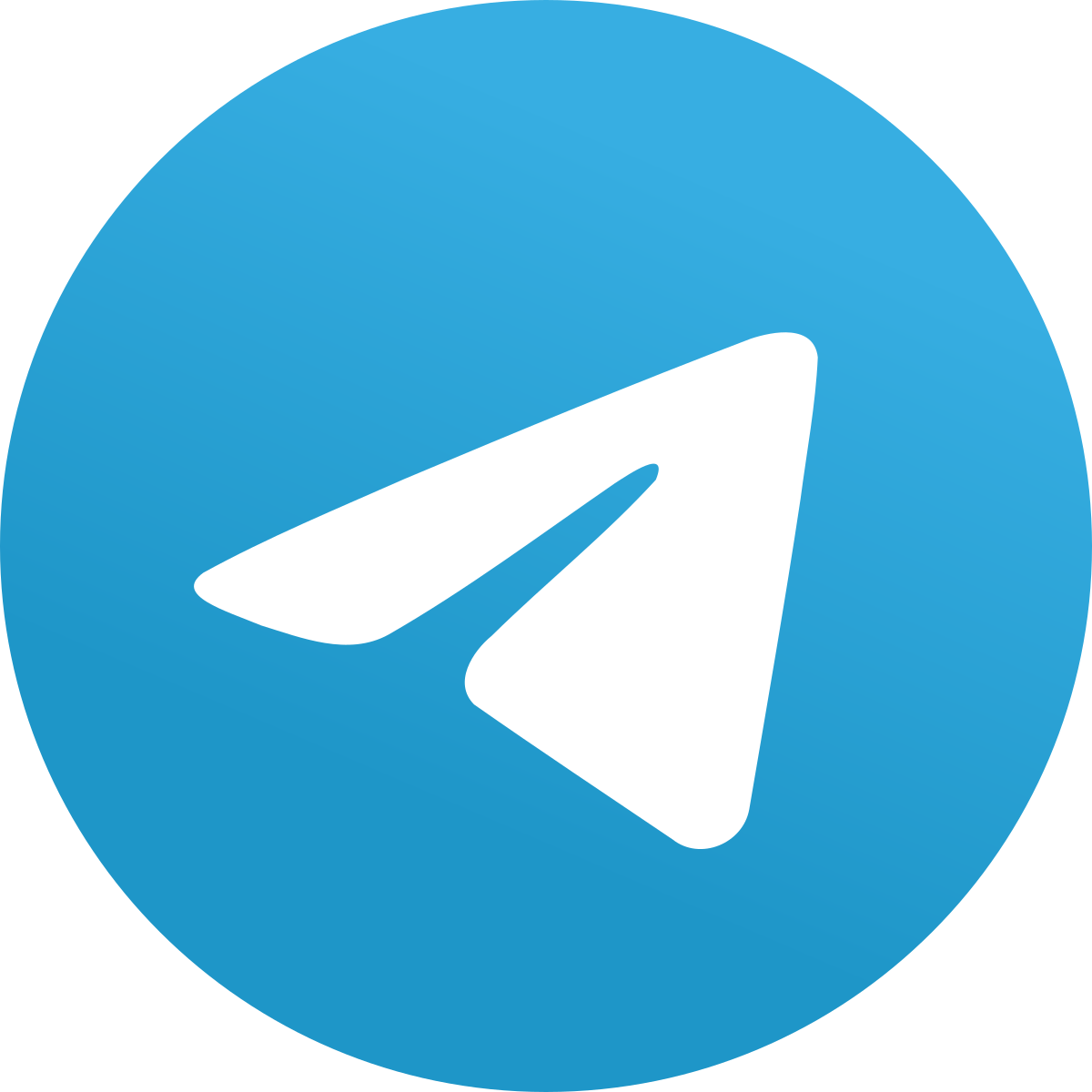 INTEGRACIÓN Y DESPLIEGUE CONTINUO
Integración Continua
Realización de pruebas automáticas 
 Despliegue Continuo 
Aplicación de los cambios en producción automáticamente
 Jenkins
Automatiza la ejecución de las tareas de prueba y despliegue 
Permite la ejecución de procesos secuenciales
Monitorización de procesos
Ejecución de procesos a determinadas horas
Ejecución en base a eventos
Alertas ante posibles problemas
Ejecución distribuida entre varias máquinas
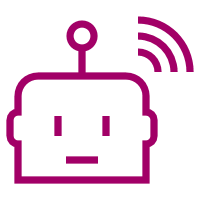 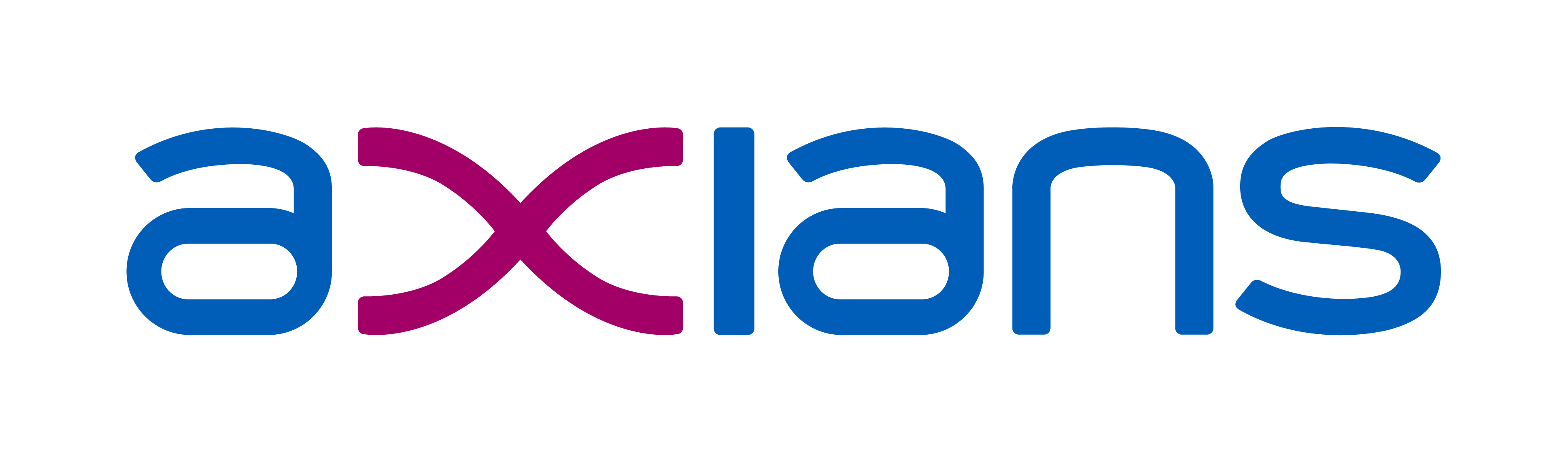 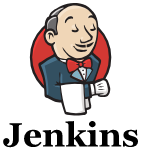 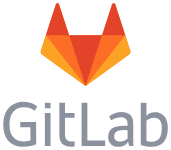 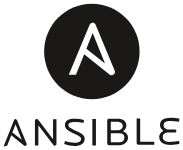 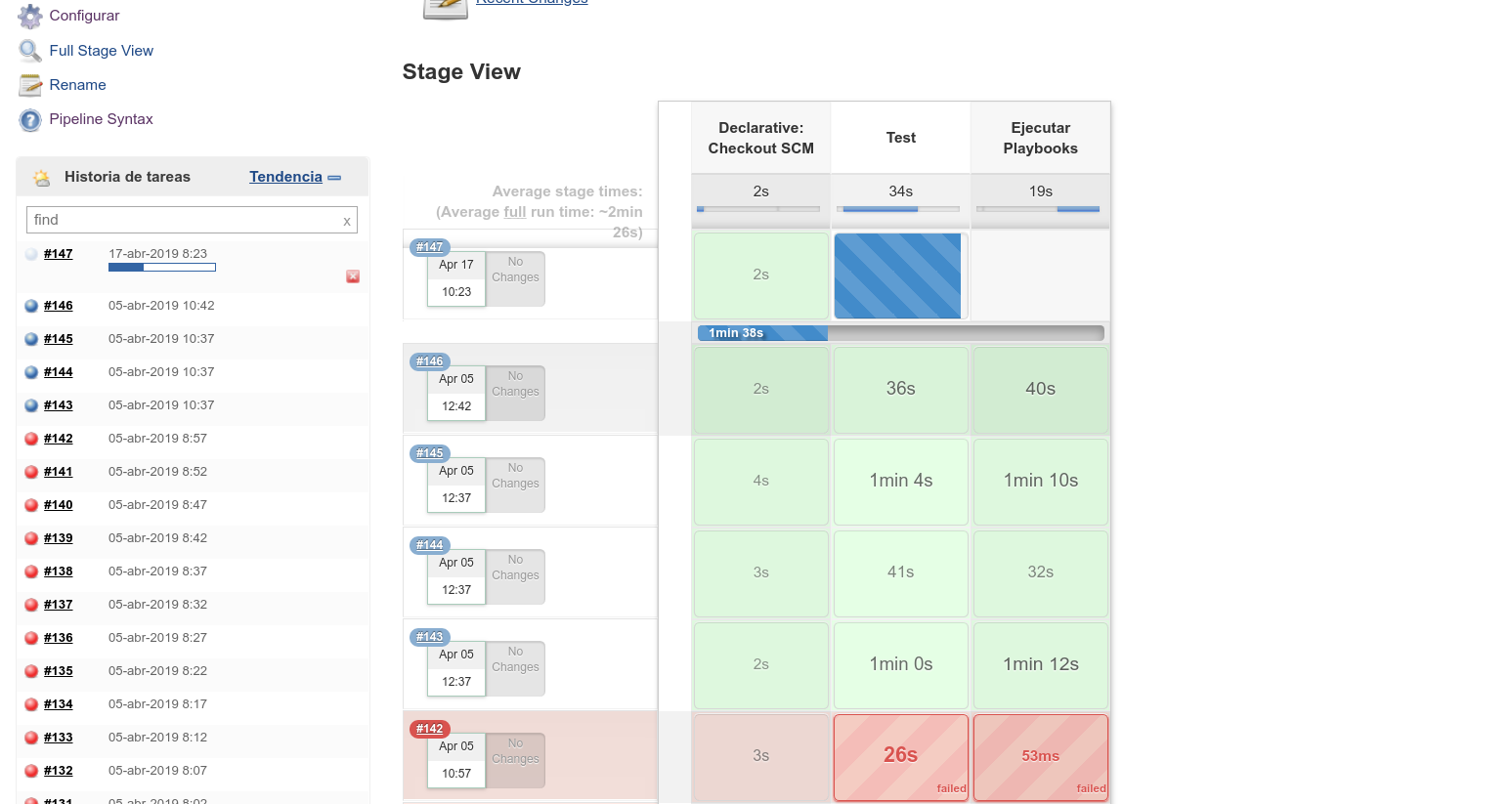 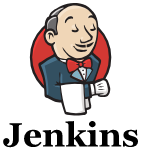 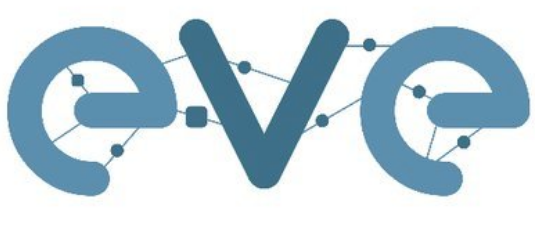 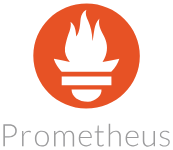 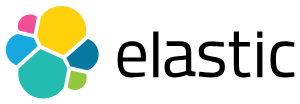 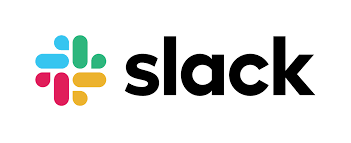 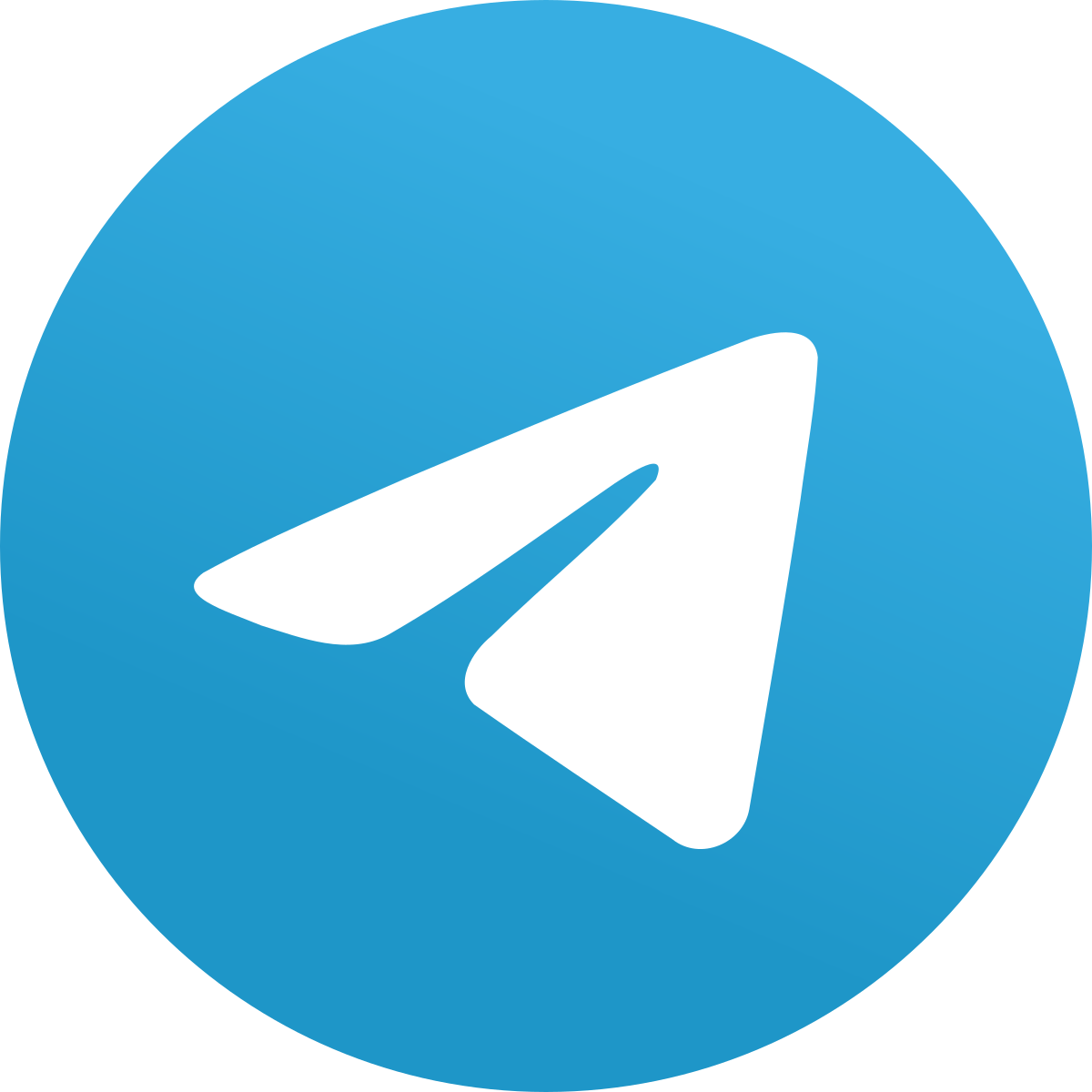 Monitorización y análisis
Repositorios de información con datos en tiempo real e histórico 
Aporta visibilidad del servicio y la infraestructura
Permite obtener información que ayuda a mejorar el servicio
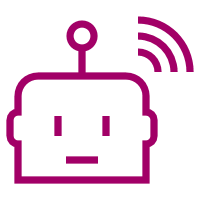 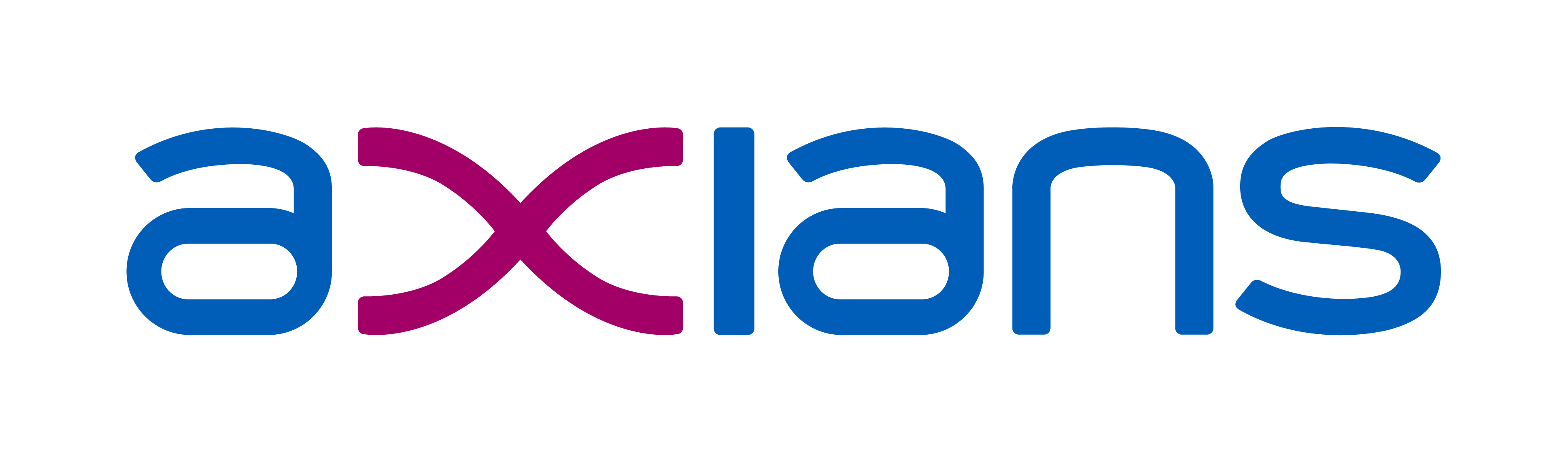 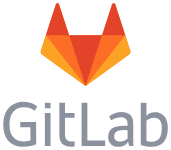 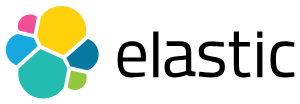 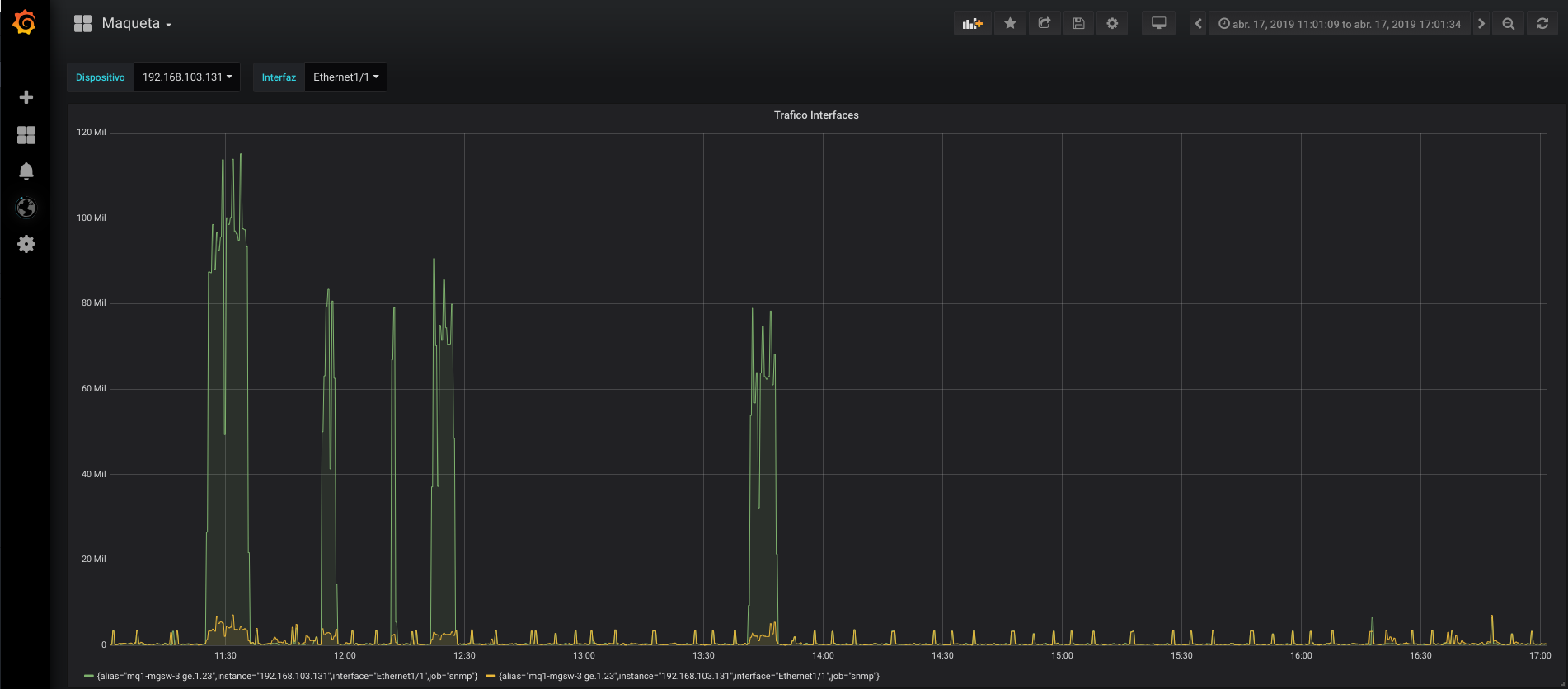 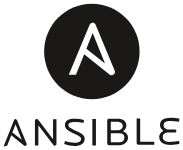 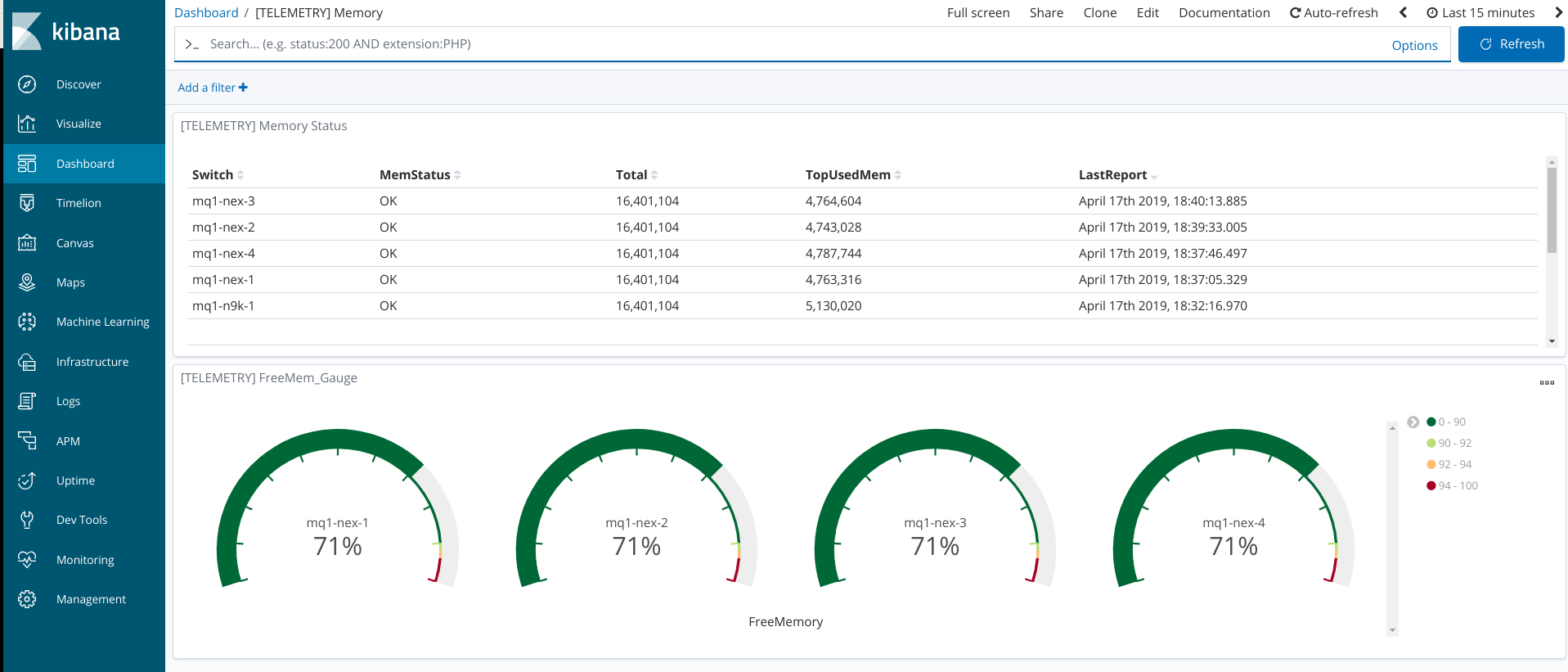 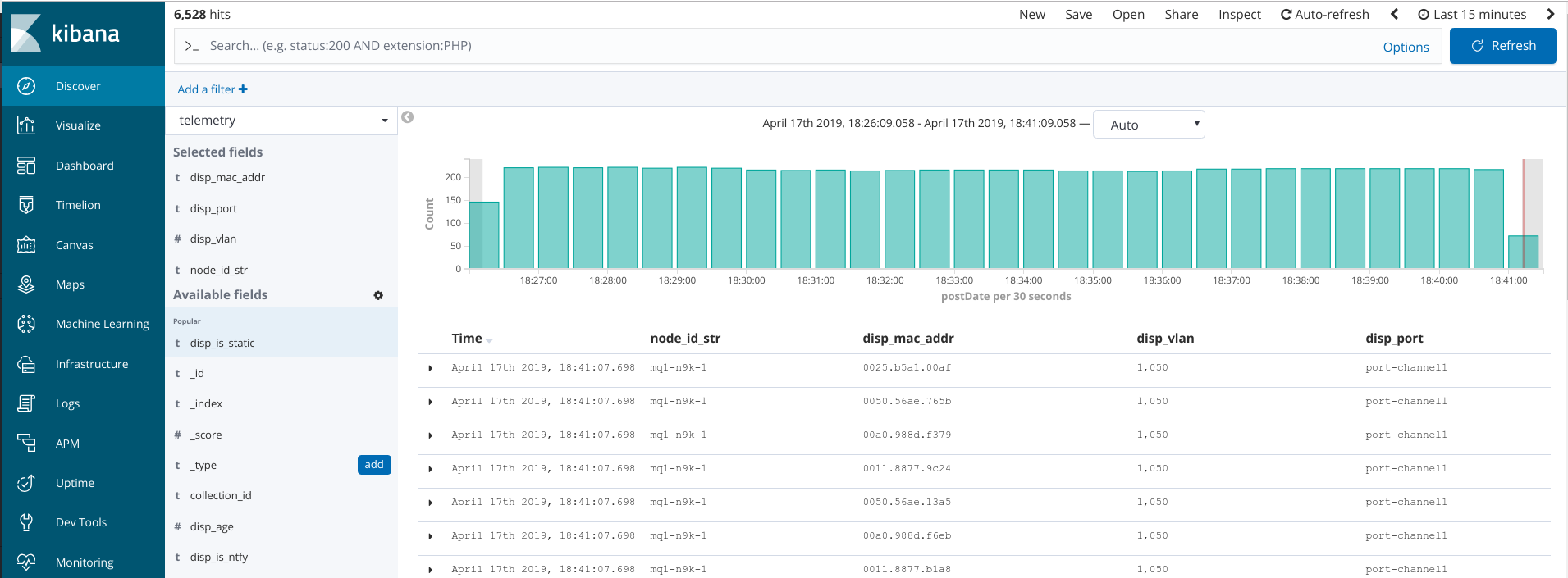 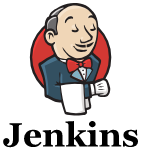 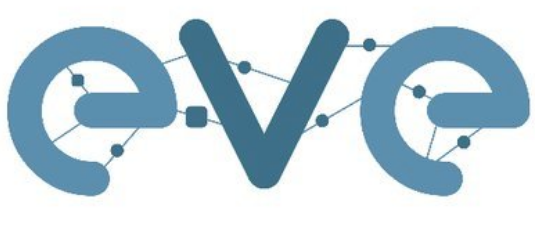 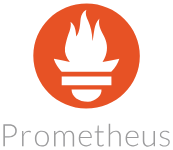 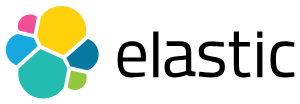 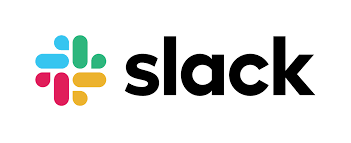 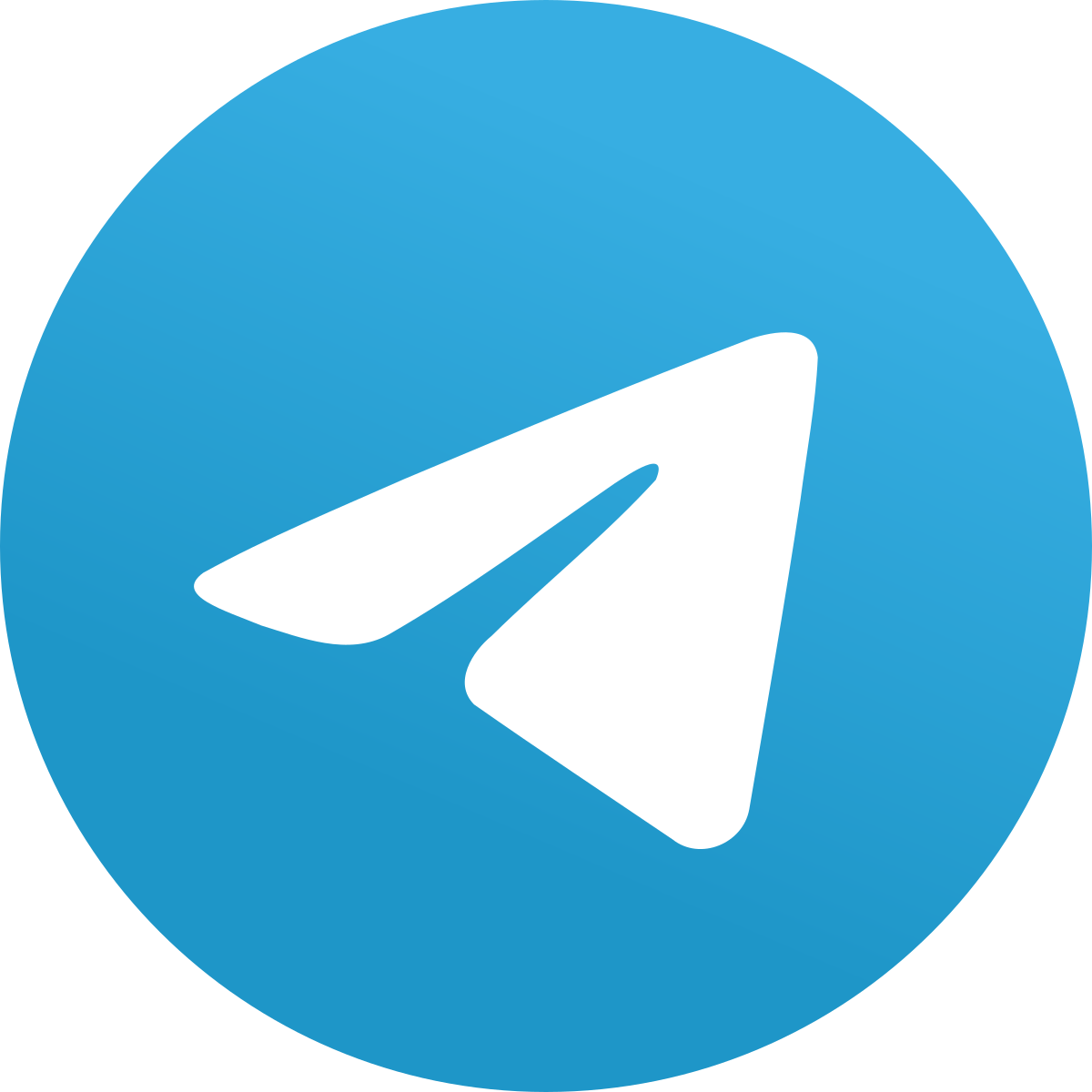 Notificación, alertas y colaboración
Herramientas de comunicación
Mejora la comunicación entre los grupos implicados en el servicio
 Slack 
Soporte de bots  para escritura de notificaciones
Integración vía plugins con multitud de herramientas
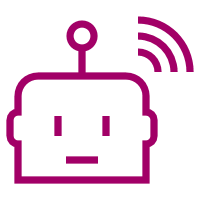 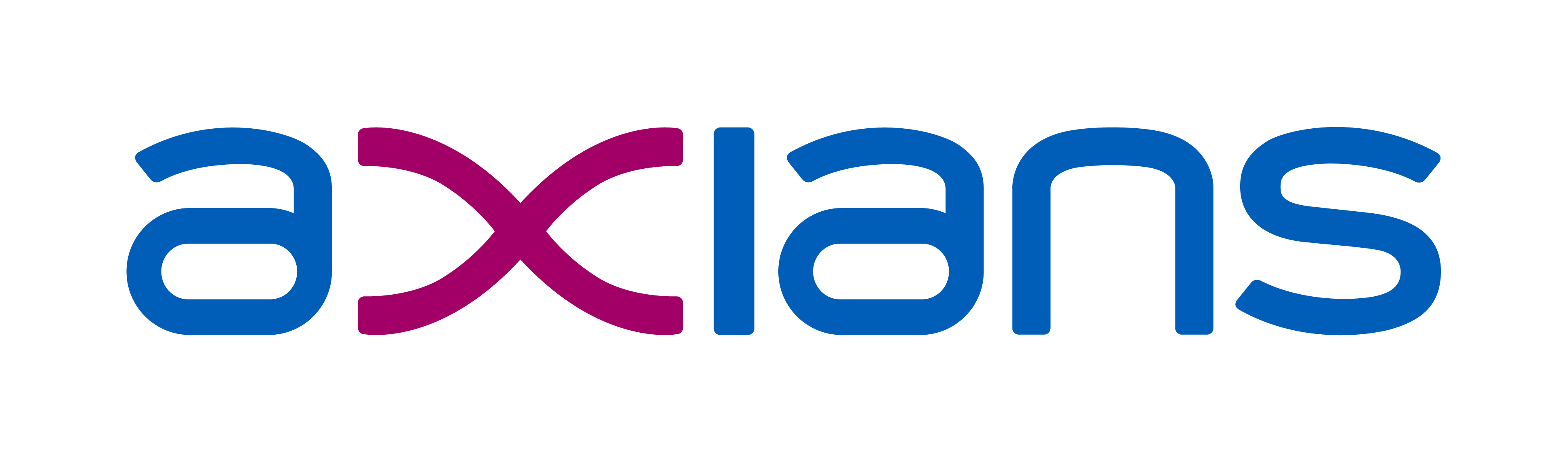 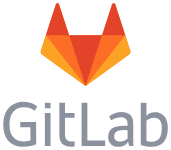 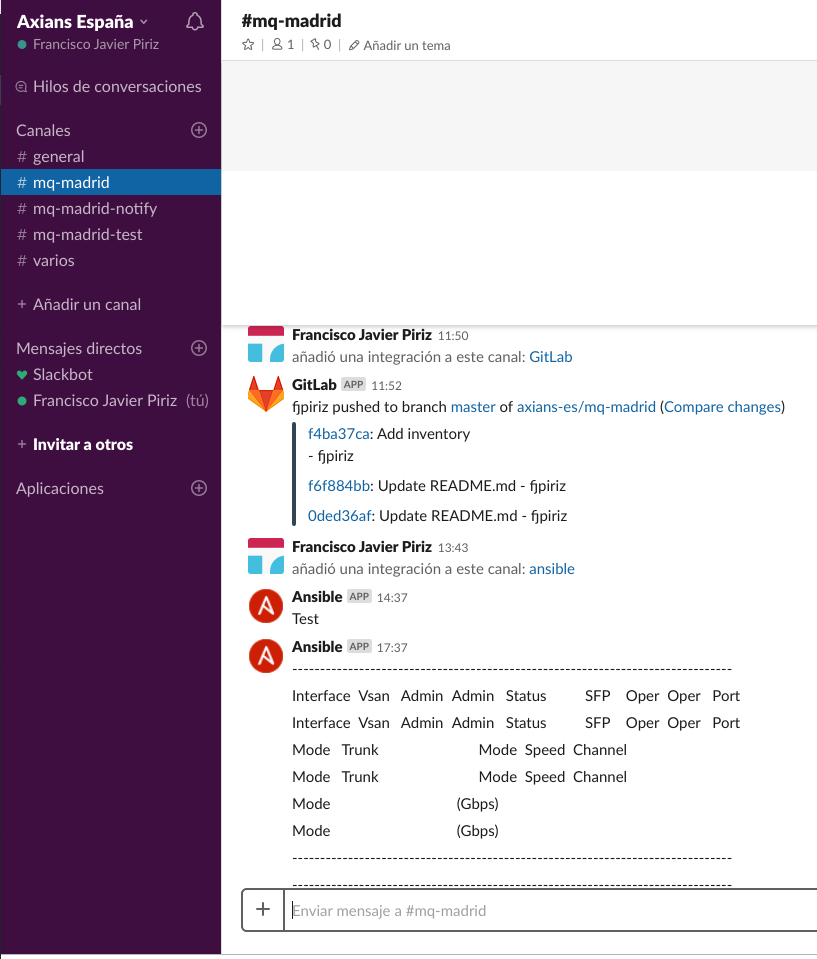 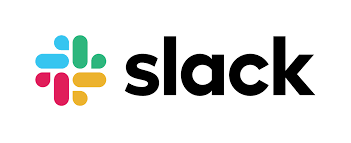 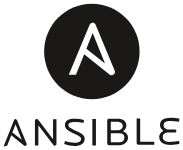 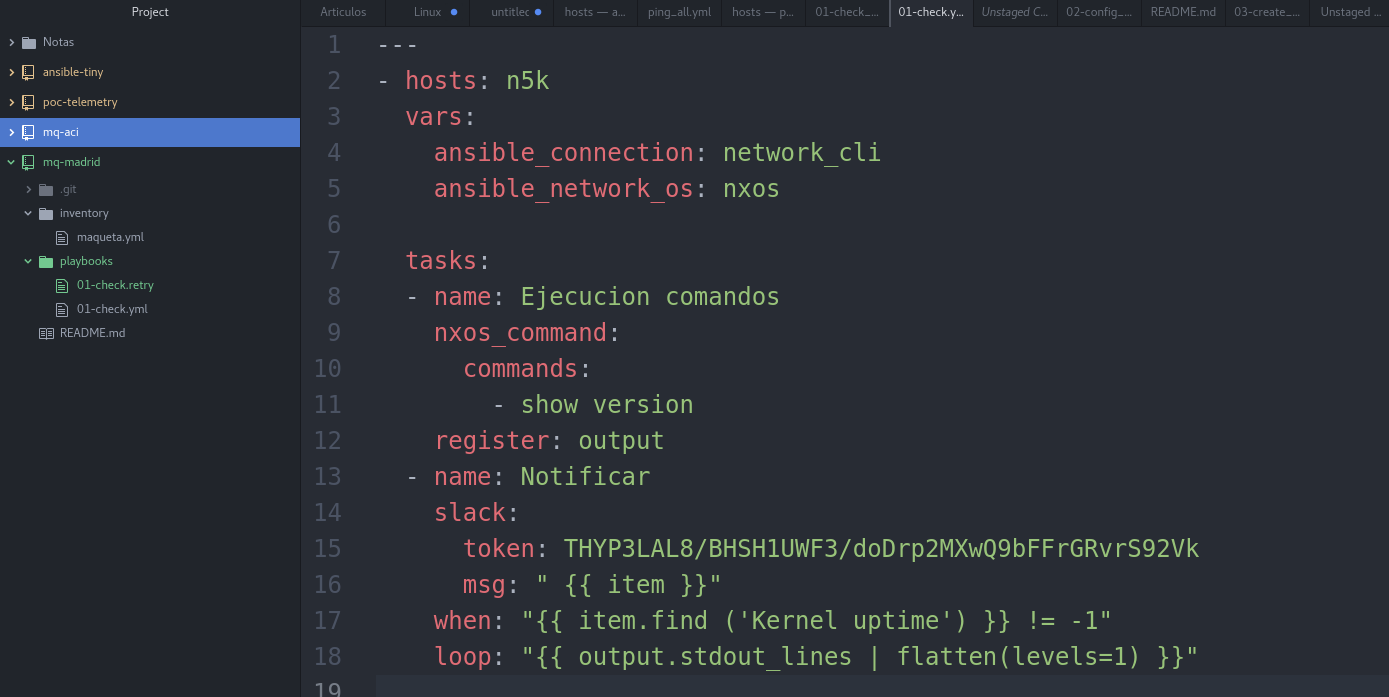 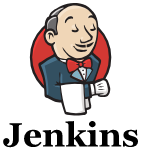 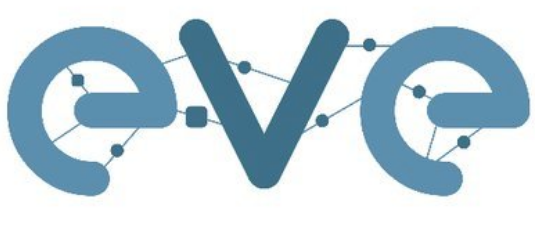 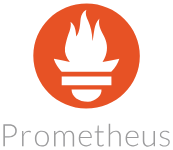 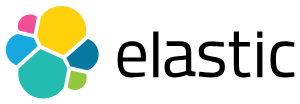 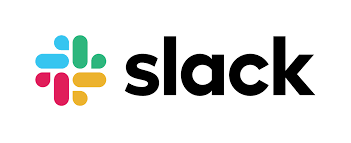 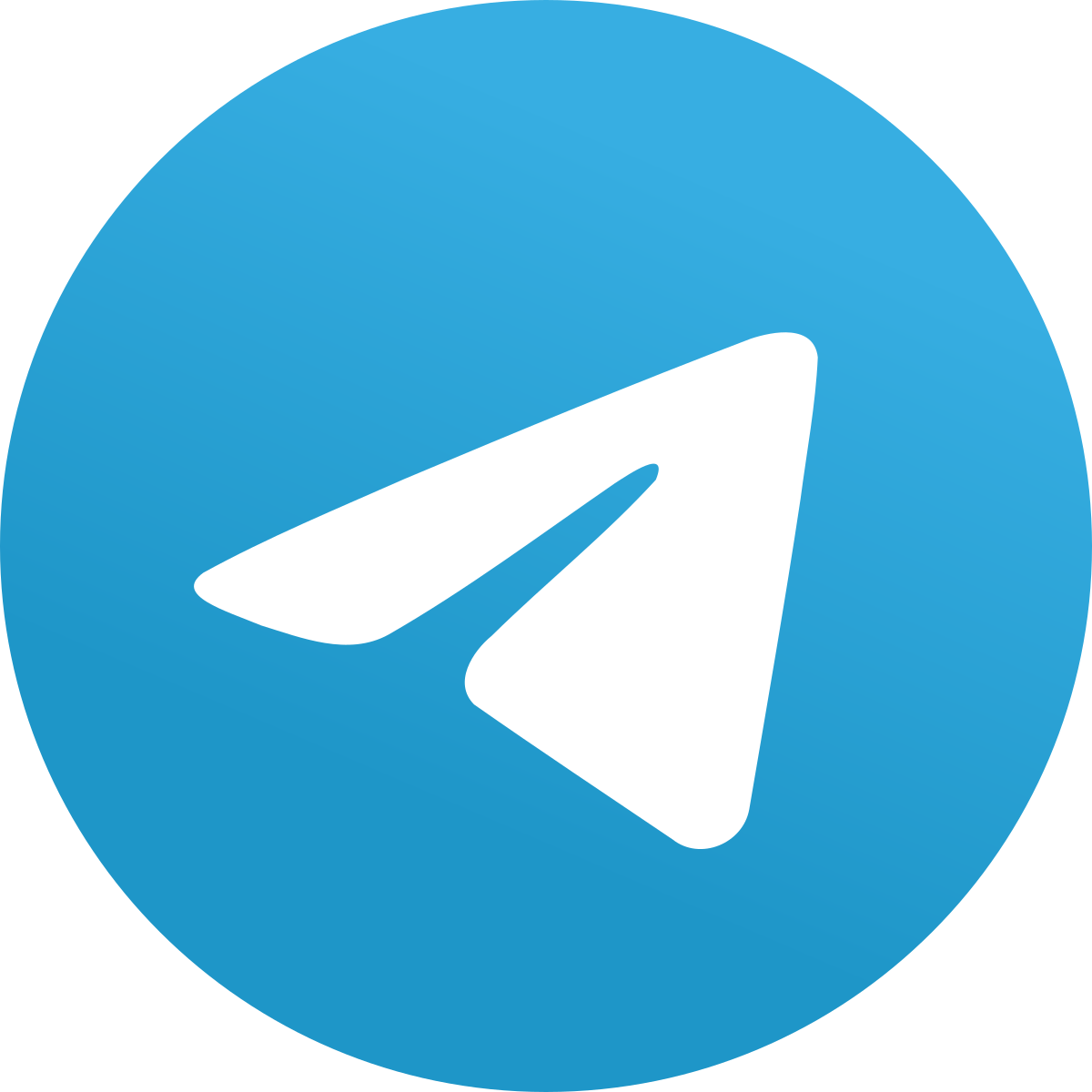